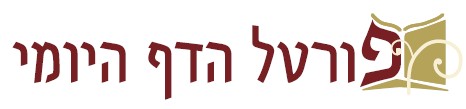 ברוכים הבאים ל
שיעור דף יומי אונליין

יום שלישי כ"ט סיון

השיעור יתחיל בשעה 21:00

מסכת נדרים כג ע"א (שורה 7) - כג ע"ב (2 שורות מלמטה)

מגיד השיעור: הראל שפירא

השיעור היום מוקדש לרפואת אלעד צפריר בן דנה
דף כג עמוד א
ר' ישמעאל בר ר' יוסי הוה ליה נדרא למישרא. 

אתא לקמייהו דרבנן,
אמרו ליה: נדרת אדעתא דהכי?
אמר להו: אין.
נדרתא אדעתא דהכי?
אמר להו: אין.

כמה זימנין.

כיון דחזא ההוא קצרא דמצטערי רבנן, מחייה באוכלא דקצרי. 
אמר: אדעתא דמחי לי קצרא לא נדרי, ושריה לנפשיה.
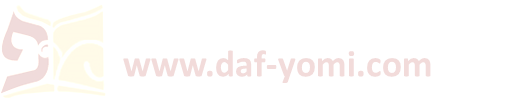 [Speaker Notes: רא"ש: קצרא – מכבס בגדים ומקצרן...
רש"י: באוכלא דקצרי. כלי שמשימין בו הכובסין בגדיהן:]
דף כג עמוד א
ר' ישמעאל בר ר' יוסי הוה ליה נדרא למישרא. 

אתא לקמייהו דרבנן,
אמרו ליה: נדרת אדעתא דהכי?
אמר להו: אין.
נדרתא אדעתא דהכי?
אמר להו: אין.

כמה זימנין.

כיון דחזא ההוא קצרא דמצטערי רבנן, מחייה באוכלא דקצרי. 
אמר: אדעתא דמחי לי קצרא לא נדרי, ושריה לנפשיה.

א''ל רב אחא מדיפתי לרבינא:
האי נולד הוא! דלא מסיק אדעתיה דמחי ליה קצרא, 
ותנינא: אין פותחין לו בנולד!
א''ל: האי לאו נולד הוא, דשכיחי אפיקורי דמצערי רבנן.
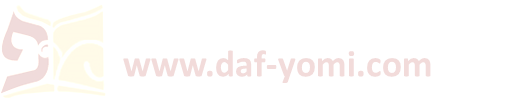 [Speaker Notes: תנינא להלן משנה סד ע"א...
אין פותחין בנולד. שאין ראוי ליארע כזה אבל הני דאמרן דמצטערי רבנן לאו מילתא דנולד הוא: אמר ליה האי נמי שכיחי אפיקורי דמצערי רבנן. כי האי ולא דמי לנולד.
אֶפִּיקוּרֵי = חֲצוּפִים 
רא"ש: אין פותחין בנולד דמאחר שאינו מצוי דלא מסיק אדעתיה שיארע דבר זה לא הויא חרטה לעקור הנדר מעיקרו.]
דף כג עמוד א
דביתהו דאביי הוה לה ההיא ברתא. 
הוא אמר לקריבאי,
היא אמרה לקריבה. 

אמר לה: תיתסרא הנאתי עלך אי עברת אדעתאי ומינסבת לה לקריבך. 
אזלת ועברת על דעתיה ואינסבא לקריבה.

אתא לקמיה דרב יוסף, 
אמר ליה: אילו הוה ידעת דעברת על דעתך ומנסבא לה לקריבה מי אדרתה?
אמר: לא. 
ושרייה רב יוסף.

ומי שרי כי האי גוונא?
אין, והתניא:
מעשה באדם אחד שהדיר את אשתו מלעלות לרגל,
ועברה על דעתו ועלתה לרגל.
ובא לפני רבי יוסי,
אמר לו: ואילו היית יודע שעוברת על דעתך ועולה לרגל כלום הדרתה?
אמר לו: לא.
והתירו רבי יוסי.
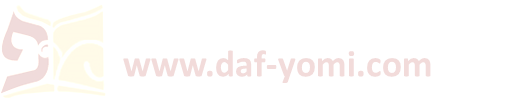 [Speaker Notes: רא"ש: ומי שרי הדיין לעשות פתח מגוף הנדר ולא לפתוח ממקום אחר.
ר"ן: ומה בין זו לנדרי זרוזין דמתני' אדרבה היה לו לומר שהנדר מותר מאליו כהנך דמתניתין י''ל דלא דמי דנדרי זרוזין דמתני' אין פיו ולבו שוין של מוכר ולא של לוקח שוין שלעולם לא היה דעתו של מוכר שלא יפחות מן הסלע ולא דעתו של לוקח שלא יוסיף על שקל ומש''ה שרו אבל זה דעתו היה להדירה אם תעבור על תנאו ודעתו וכי האי גוונא לאו נדרי זרוזין מיקרו אלא דאיכא פתח שאילו היה יודע שתעבור על דעתו לא היה מדירה]
דף כג עמוד א
משנה 
ר''א בן יעקב אומר:
אף הרוצה להדיר את חבירו שיאכל אצלו,
יאמר לו: כל נדר שאני עתיד לידור הוא בטל. 
ובלבד שיהא זכור בשעת הנדר.
משנה בתחילת הפרק (כ:-כא.):
ארבעה נדרים התירו חכמים נדרי זרוזין ונדרי הבאי ונדרי שגגות ונדרי אונסין נדרי זרוזין כיצד היה מוכר חפץ ואמר קונם שאיני פוחת לך מן הסלע והלה אומר קונם שאיני מוסיף לך על השקל שניהם רוצין בשלשה דינרין:
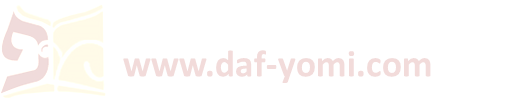 [Speaker Notes: אף הרוצה להדיר את חבירו שיאכל. שאומר לו קונם שאין אתה נהנה לי אם לא תאכל עמי היינו נמי נדרי זרוזין שאינו מדירו אלא כדי לזרזו שיאכל עמו יאמר כל נדר שאני עתיד לידור יהא בטל.
הגהות הב"ח מוחק את המילה "לו"]
דף כג עמוד א
משנה 
ר''א בן יעקב אומר:
אף הרוצה להדיר את חבירו שיאכל אצלו,
יאמר לו: כל נדר שאני עתיד לידור הוא בטל. 
ובלבד שיהא זכור בשעת הנדר.
גמרא 
וכיון דאמר "כל נדר שאני עתיד לידור יהא בטל" לא שמע ליה ולא אתי בהדיה!
משנה בתחילת הפרק (כ:-כא.):
ארבעה נדרים התירו חכמים נדרי זרוזין ונדרי הבאי ונדרי שגגות ונדרי אונסין נדרי זרוזין כיצד היה מוכר חפץ ואמר קונם שאיני פוחת לך מן הסלע והלה אומר קונם שאיני מוסיף לך על השקל שניהם רוצין בשלשה דינרין:
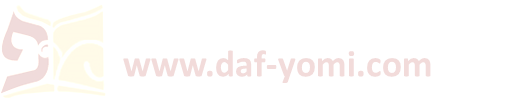 [Speaker Notes: הגהות הב"ח מוחק את המילה "לו"
ר"ן: ובדין הוא דהוה מצי לשנויי דאמר מדיר בחשאי כדי שלא ישמע המודר אלא דאכתי לא אתיא ליה מתניתין שפיר דכיון דקתני אף הרוצה משמע דהא נמי משום נדרי זרוזין מותר ולאו משום תנאי שהתנה וא''כ מאי אף ועוד דאי בכי האי גוונא עסקינן היכי תני ובלבד שיהא זכור פשיטא שהוא זכור שהרי בשעת הנדר הוא מתנה:]
דף כג עמוד א - דף כג עמוד ב
משנה 
ר''א בן יעקב אומר:
אף הרוצה להדיר את חבירו שיאכל אצלו,
יאמר לו: כל נדר שאני עתיד לידור הוא בטל. 
ובלבד שיהא זכור בשעת הנדר.
גמרא 
וכיון דאמר "כל נדר שאני עתיד לידור יהא בטל" לא שמע ליה ולא אתי בהדיה!

חסורי מיחסרא והכי קתני:
הרוצה שיאכל אצלו חבירו ומסרב בו ומדירו - נדרי זירוזין הוא.
והרוצה שלא יתקיימו נדריו כל השנה, 
יעמוד בראש השנה ויאמר: כל נדר שאני עתיד לידור יהא בטל,
ובלבד שיהא זכור בשעת הנדר.
משנה בתחילת הפרק (כ:-כא.):
ארבעה נדרים התירו חכמים נדרי זרוזין ונדרי הבאי ונדרי שגגות ונדרי אונסין נדרי זרוזין כיצד היה מוכר חפץ ואמר קונם שאיני פוחת לך מן הסלע והלה אומר קונם שאיני מוסיף לך על השקל שניהם רוצין בשלשה דינרין:
עמוד ב
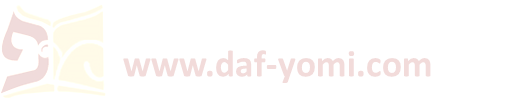 [Speaker Notes: רא"ש: 
נדרי זרוזין הוא דלא תימא במקח וממכר מקרו נדרי זרוזין שכך דרך התגרין לנדור אבל בדבר מועט כזה שאדם מזמין את חבירו אין דרך לידור כדי לזרז.
יעמוד בראש השנה – דבר מסויים נקט תחלת השנה וה"ה בכל עת שירצה ולכל זמן שיקבע.]
דף כג עמוד א - דף כג עמוד ב
משנה 
ר''א בן יעקב אומר:
אף הרוצה להדיר את חבירו שיאכל אצלו,
יאמר לו: כל נדר שאני עתיד לידור הוא בטל. 
ובלבד שיהא זכור בשעת הנדר.
גמרא 
וכיון דאמר "כל נדר שאני עתיד לידור יהא בטל" לא שמע ליה ולא אתי בהדיה!

חסורי מיחסרא והכי קתני:
הרוצה שיאכל אצלו חבירו ומסרב בו ומדירו - נדרי זירוזין הוא.
והרוצה שלא יתקיימו נדריו כל השנה, 
יעמוד בראש השנה ויאמר: כל נדר שאני עתיד לידור יהא בטל,
ובלבד שיהא זכור בשעת הנדר.
משנה בתחילת הפרק (כ:-כא.):
ארבעה נדרים התירו חכמים נדרי זרוזין ונדרי הבאי ונדרי שגגות ונדרי אונסין נדרי זרוזין כיצד היה מוכר חפץ ואמר קונם שאיני פוחת לך מן הסלע והלה אומר קונם שאיני מוסיף לך על השקל שניהם רוצין בשלשה דינרין:
עמוד ב
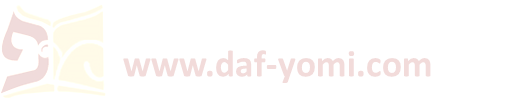 [Speaker Notes: רא"ש: 
נדרי זרוזין הוא דלא תימא במקח וממכר מקרו נדרי זרוזין שכך דרך התגרין לנדור אבל בדבר מועט כזה שאדם מזמין את חבירו אין דרך לידור כדי לזרז.
יעמוד בראש השנה – דבר מסויים נקט תחלת השנה וה"ה בכל עת שירצה ולכל זמן שיקבע.]
דף כג עמוד ב
חסורי מיחסרא והכי קתני:
הרוצה שיאכל אצלו חבירו ומסרב בו ומדירו - נדרי זירוזין הוא.
והרוצה שלא יתקיימו נדריו כל השנה, 
יעמוד בראש השנה ויאמר: כל נדר שאני עתיד לידור יהא בטל,
ובלבד שיהא זכור בשעת הנדר.
אי זכור עקריה לתנאיה וקיים ליה לנדריה!

אמר אביי: 
תני "ובלבד שלא יהא זכור בשעת הנדר".
①
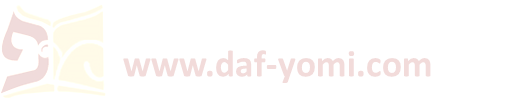 [Speaker Notes: ובלבד שיהא זכור בשעת הנדר. התנאי שהתנה בר''ה: אי זכור. ואעפ''כ נדר אם כן עקריה לתנאיה: אלא תני ובלבד שלא יהא זכור. התנאי [ר"ן: ומש"ה בטל שכבר התנה שאם ישכח וידור יבטל תנאי זה את נדרו]:]
דף כג עמוד ב
חסורי מיחסרא והכי קתני:
הרוצה שיאכל אצלו חבירו ומסרב בו ומדירו - נדרי זירוזין הוא.
והרוצה שלא יתקיימו נדריו כל השנה, 
יעמוד בראש השנה ויאמר: כל נדר שאני עתיד לידור יהא בטל,
ובלבד שיהא זכור בשעת הנדר.
אי זכור עקריה לתנאיה וקיים ליה לנדריה!

אמר אביי: 
תני "ובלבד שלא יהא זכור בשעת הנדר".

רבא אמר: 
לעולם כדאמרינן מעיקרא,
הכא במאי עסקינן: 
כגון שהתנה בראש השנה, 
ולא ידע במה התנה והשתא קא נדר, 
אי זכור בשעת הנדר ואמר על דעת הראשונה אני נודר - נדריה לית ביה ממשא.
לא אמר על דעת הראשונה אני נודר - עקריה לתנאיה וקיים לנדריה.
①
②
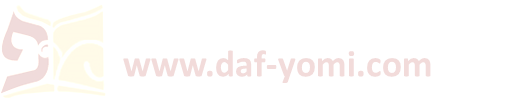 [Speaker Notes: לעולם כדאמרינן מעיקרא. ובלבד שיהא זכור בשעת הנדר: והכא במאי עסקי' כגון שהתנה בראש השנה. כל נדר שאני עתיד לידור והיה יודע בשעת התנאי דברים שהוא רגיל לידור בהן ועל דעת כן התנה ושוב שכח ממה שהתנה: והשתא קא נדר אי זכור בשעת הנדר. [שהתנה אבל לא ידע] שבשביל אותו נדר נמי התנה ואמר על דעת הראשונה אני נודר שלא יהא מקוים כמו שהתניתי עליו [רא"ש: ושוב נזכר שלדבר זה התנה] נדריה לית ביה מששא: לא אמר. בשעת הנדר על דעת הראשונה אני נודר שלא יהא מקוים עקריה לתנאיה וקיים נדריה]
דף כג עמוד ב
רב הונא בר חיננא סבר למידרשיה בפירקא.
 
אמר ליה רבא: 
תנא קא מסתים לה סתומי, כדי שלא ינהגו קלות ראש בנדרים, 
ואת דרשת ליה בפירקא?!
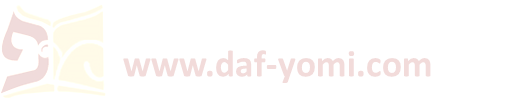 [Speaker Notes: סבר למדרשיה בפירקא. בדרשה הרוצה שלא יתקיימו נדריו: א''ל רבא. סתמה תנא דמתניתין כדי שלא ילמדו ממנה שלא ינהגו קלות ראש בנדרים.]
משנה 
ר''א בן יעקב אומר: אף הרוצה להדיר את חבירו שיאכל אצלו, 
יאמר לו: כל נדר שאני עתיד לידור הוא בטל.  ובלבד שיהא זכור בשעת הנדר.
גמרא 

וכיון דאמר "כל נדר שאני עתיד לידור יהא בטל" לא שמע ליה ולא אתי בהדיה!
חסורי מיחסרא והכי קתני:
הרוצה שיאכל אצלו חבירו ומסרב בו ומדירו - נדרי זירוזין הוא.
והרוצה שלא יתקיימו נדריו כל השנה, 
יעמוד בראש השנה ויאמר: כל נדר שאני עתיד לידור יהא בטל, ובלבד שיהא זכור בשעת הנדר. 

אי זכור עקריה לתנאיה וקיים ליה לנדריה!
אמר אביי: תני "ובלבד שלא יהא זכור בשעת הנדר".
רבא אמר: לעולם כדאמרינן מעיקרא, הכא במאי עסקינן: כגון שהתנה בראש השנה, ולא ידע במה התנה והשתא קא נדר, אי זכור בשעת הנדר ואמר על דעת הראשונה אני נודר - נדריה לית ביה ממשא. לא אמר על דעת הראשונה אני נודר - עקריה לתנאיה וקיים לנדריה.

רב הונא בר חיננא סבר למידרשיה בפירקא.
אמר ליה רבא: תנא קא מסתים לה סתומי, כדי שלא ינהגו קלות ראש בנדרים, ואת דרשת ליה בפירקא?!
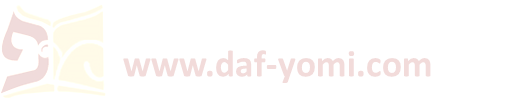 [Speaker Notes: תוס': תנא סתומי מסתמא ליה שמתכוין קצת התנא שלא ינהגו קלות ראש בנדרין והוציאו להגיה חסורי מחסרא.
[ וכך משמעות נמ"י שכתב: ובודאי לא מצינו חסורי מחסרא כיוצא בזה דנאדי תנא מעניינא לעניינא ולא רישא אית לה סיפא ולא סיפא אית לה רישא אלא במתכוון עשה כן דלסתמיה סתומי כדאמרינן בסמוך ]
רא"ש: סבר למדרשה בפרקא – הך דאביי היכא דשכח כל תנאו אבל אין לפרש דהך דרבא בעי למדרש דאהא לא שייך למימר תנא קא מסתם סתומי דרבא אינו צריך להגיה המשנה ועוד דלא שייך למימר בהך דרבא שלא ינהגו קלות ראש בנדרים דמילתא דרבא לא שכיח שיהיה דבר זכור מקצת ושכוח מקצת ועוד הא קאמר בהדיא בשעת נדרו על דעת ראשונה הוא עושה ולא אתי לזלזולי בנדרים אחרים: תנא קא מסתם לה סתומי ... אבל הא לא הוי מסתם סתומי מה שדלג דרוצה שלא יתקיימו נדריו דכיון דאי אפשר לפרש המשנה אך לא שתגיהנה כך הרי היא כמפורשת.]
תוס':

מתוך שמעתין מוחק ר''ת מה שכתוב במחזורים בכל נדרי מיום הכפורים שעבר עד יום הכפורים הבא עלינו לטובה וסבורים הם שמתירין נדרים משנה שעברה וטועין 
חדא בכל התרת נדרים בעי חרטה מעיקרא לכל הפחות והרי אין אנו פותחין בשום חרטה 
ועוד דבעי יחיד מומחה או ג' הדיוטות וליכא 
ועוד שהלכה כרב פפא דהוא בתראה דאמר פרק השולח (גיטין דף לה:) צריך לפרט הנדר ואנן לא עבדינן הכי 
ועוד דנודר עצמו אי אפשר לו להתיר 
לכך נראה לו להגיה מיוה''כ זה עד יוה''כ הבא עלינו לטובה ונדרים של שנה הבאה הוא דשרינן וסמך לדבר דתנן הרוצה שלא יתקיימו נדריו כו'...

רא"ש:

נראה כמנהג הקדמונים דלשון כל נדרי מוכיח שנתקן על הנדרים שעברו עליהם בשנה שעברה ומתירין אותן כדי להנצל מן העונש ...
ומה שהקשה דבעינן חרטה אנן סהדי דכל מי שעבר על נדרו הוא מתחרט מעיקרו כדי להנצל מעונש
ומה שהקשה דבעינן שלשה הדיוטות הרי כל הקהל אומרים אותו איש איש לבדו בלחש וגם החזן נמי הקהל מתירין לו
והא דאמר רב פפא צריך לפרט הנדר הני מילי היכא שהנודר בא לפני החכם להתיר לו נדרו אולי נדר על דבר מצוה ולא יתיר לו החכם
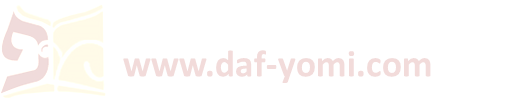 תוס':

תנא סתומי מסתמא ליה. שמתכוין קצת התנא שלא ינהגו קלות ראש בנדרים והוציאו להגיה חסורי מיחסרא וא''ת לפי מה דפרישית לעיל דכל נדרי דביטול נדרים הוא היאך אמרינן בבהכ''נ בכנופיא בפני כל והאמר הכא דלא דרשינן בפירקא וי''ל דהכא היינו דוקא משום עמי הארץ דאתו לפרקא ועוד כשהיו דורשין ללועזות בלעז ואתי לזלזולי בנדרים ולכך קאמר דלא דרשינן ליה בפירקא בפירוש אבל כל נדרי שהוא כתרגומו אין כל העם מבינים...
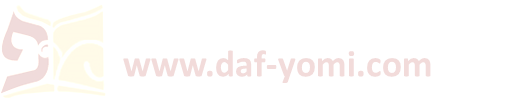 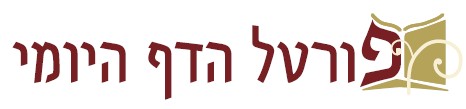 שיעור דף יומי אונליין

מתקיים בשעה 21:00-21:40 בימים א-ה














לסיוע טכני ולהקדשת שיעורים:daf-yomi@daf-yomi.com
√
√
√
להתראות מחר בשיעור הבא

לידיעתכם:
שיעורי האונליין מוקלטים וזמינים לצפיה חוזרת [החל מעוד שעה] בפורטל הדף היומי (בספריית שיעורי שמע/וידאו) ובאפליקציה.









השיעור היום הוקדש לרפואת אלעד צפריר בן דנה

לסיוע טכני ולהקדשת שיעורים:daf-yomi@daf-yomi.com
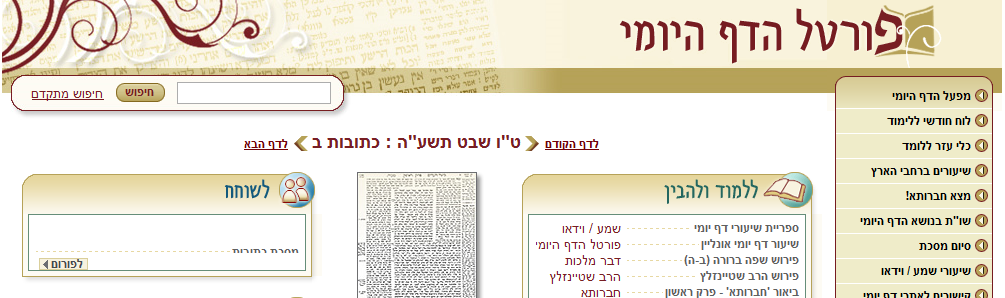